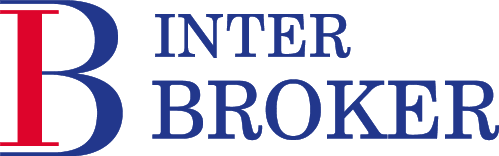 UBEZPIECZENIE NNW DZIECI I MŁODZIEŻY SZKOLNEJ
Plan spotkania
Założenia zapytania ofertowego 
Wykaz zakładów ubezpieczeń zaproszonych do złożenia oferty
Wykaz złożonych ofert
Kryteria wyboru najkorzystniejszej oferty
 Przedstawienie złożonych ofert
Ubezpieczenie OC nauczyciela i OC dyrektora
Sposób podjęcia decyzji
Założenia zapytania ofertowego
Przedmiot ubezpieczenia: Ubezpieczenie obejmuje następstwa nieszczęśliwych wypadków polegające na uszkodzeniu ciała lub rozstroju zdrowia, powodujące trwały uszczerbek na zdrowiu lub śmierć ubezpieczonego, w tym także następstwa zawału serca oraz udaru mózgu
Zakres ubezpieczenia: Ochrona obejmuje czas zajęć w szkole, w drodze z domu do szkoły, w drodze ze szkoły do domu oraz poza szkołą w życiu prywatnym (24 h/dobę), na terenie Rzeczypospolitej Polskiej i za granicą,
Okres ubezpieczenia: 1 września 2019 roku do 31 sierpnia 2020 roku (dotyczy również uczniów kończących szkołę w terminie wcześniejszym).

Suma ubezpieczenia za trwały uszczerbek na zdrowiu:  wariantowo 
15 000,00 zł 
17 000,00 zł
20 000,00 zł 
22 000,00 zł
25 000,00 zł 
30 0000,00 zł
Założenia zapytania ofertowego
Warunki obligatoryjne:
świadczenie za trwały uszczerbek
świadczenie na wypadek śmierci w wyniku NNW (w tym zawał serca oraz udar mózgu)
świadczenia za oparzenia i odmrożenia
świadczenie za ukąszenia i pogryzienie
świadczenie za pobyt w szpitalu w wyniku NNW
Świadczenie za pobyt w szpitalu w wyniku choroby
jednorazowe świadczenie za uszczerbek, który nie powoduje powstania trwałego uszczerbku na zdrowiu, ale wymagał interwencji lekarskiej
zwrot kosztów leczenia na terenie RP
zwrot kosztów odbudowy stomatologicznej
objęcie ochroną szkód wyrządzonych podczas zajęć SKS itp. Oraz w poza szkolnych klubach sportowych (z wyłączeniem sportów ekstremalnych)
objęcie ochroną personelu szkoły w zakresie NNW na warunkach jak uczniowie
możliwość zwolnienia 10% uczniów z zapłaty składki
Oferta na ubezpieczenie OC nauczyciela i dyrektora szkoły (według warunków w OWU)
Założenia zapytania ofertowego
Warunki fakultatywne: 
zwrot kosztów rehabilitacji
zwrot kosztów wypożyczenia lub nabycia środków specjalnych lub uszkodzenia sprzętu medycznego
zwrot kosztów korepetycji niezbędnych w następstwie nieszczęśliwego wypadku
jednorazowe świadczenie w przypadku zgonu ubezpieczonego spowodowanego nowotworem złośliwym w wysokości 1 000,00 zł 
jednorazowe świadczenie w przypadku amputacji kończyny lub części kończyny spowodowanej nowotworem złośliwym u dziecka, ucznia,
dodatkowe świadczenie za śmierć na terenie placówki
zdiagnozowanie u dziecka / ucznia wrodzonej wady serca (limit min. 5 tys. zł)
jednorazowe świadczenie w przypadku śmierci opiekuna prawnego
jednorazowe świadczenie równe SU dla rozszerzenia o śmierć ubezpieczonego w następstwie wypadku komunikacyjnego,
świadczenie za poważne zachorowanie
świadczenia za operację w wyniku NNW
świadczenie za operacje w wyniku choroby
Wykaz zakładów ubezpieczeń zaproszonych do złożenia oferty
Zapytanie ofertowe na ubezpieczenie dzieci i młodzieży szkolnej w Gminie Sokołów Małopolski zostało wysłane do 12 zakładów ubezpieczeń
Colannade Insurance S.A.
InterRisk Towarzystwo Ubezpieczeń S.A. Viena Insurance Group
Compensa Towarzystwo Ubezpieczeń S.A. Viena Insurance Group
Generali Towarzystwo Ubezpieczeń S.A.
Wiener Towarzystwo Ubezpieczeń S.A. Viena Insurance Group
Signal Iduna Polska Towarzystwo Ubezpieczeń S.A.
Aviva Towarzystwo Ubezpieczeń S.A.
Powszechny Zakład Ubezpieczeń S.A.
UNIQA Towarzystwo Ubezpieczeń S.A.
Ergo Hestia Towarzystwo Ubezpieczeń S.A.
Towarzystwo Ubezpieczeń Wzajemnych TUW
Towarzystwo Ubezpieczeń i Reasekuracji Warta S.A.
Wykaz złożonych ofert
Na złożone przez Inter – Broker Sp. z o.o. zapytanie w wyznaczonym terminie i zakresie ofertę złożyło siedmiu Ubezpieczycieli

Na wszystkie warianty sum ubezpieczenia:
Colannade Insurance S.A.
InterRisk Towarzystwo Ubezpieczeń S.A. Viena Insurance Group
Compensa Towarzystwo Ubezpieczeń S.A. Viena Insurance Group
Generali Towarzystwo Ubezpieczeń S.A.
Wiener Towarzystwo Ubezpieczeń S.A. Viena Insurance Group

Na wybrane warianty sum ubezpieczenia:
Signal Iduna Polska Towarzystwo Ubezpieczeń S.A.
Aviva Towarzystwo Ubezpieczeń S.A.
Kryteria wyboru ofert
Do najistotniejszych kryteriów oceny ofert przyjęliśmy:

–	relację ceny do sumy ubezpieczenia za trwały uszczerbek na zdrowiu
–	katalogu rozszerzeń zakresu ubezpieczenia
–	warunki do wypłaty świadczeń
–	zapisy definicji zawartych w OWU Ubezpieczycieli
–	katalogu wyłączeń ochrony ubezpieczeniowej
–	zakres tabeli uszczerbkowej
Cena ubezpieczenia przy określonych sumach ubezpieczenia
Cena ubezpieczenia przy określonych sumach ubezpieczenia
Przedstawienie złożonych ofert
AVIVA Towarzystwo Ubezpieczeń S.A.

Wysokie świadczenia za śmierć ubezpieczonego
Szeroka tabela uszczerbkowa
Wysokie świadczenie za pobyt w szpitalu w wyniku NNW (50 zł- 60 zł)
Zwrot kosztów rehabilitacji w ramach zwrotu kosztów leczenia
Wyczynowe uprawianie sportu w zakresie ubezpieczenia

Brak świadczenia bezuszczerbkowego
Świadczenie za pobyt w szpitalu wypłacane max do 30 dni
Brak oferty na wszystkie sumy ubezpieczenia
Wysokie składki w relacji do sumy ubezpieczenia
Brak świadczenia za pobyt w szpitalu w wyniku choroby (jedynie nagłe zachorowanie)
Brak możliwości zwolnienia 10% uczniów z opłaty składki
Brak oferty na ubezpieczenie OC nauczyciela
Przedstawienie złożonych ofert
Signal Iduna Polska Towarzystwo Ubezpieczeń S.A.

Szeroka tabela uszczerbkowa
Świadczenie bezuszczerbkowe w wysokości 1% SU wypłacane tylko po interwencji lekarskiej
świadczenie za pobyt w szpitalu w wyniku NNW płatne od pierwszego dnia przy min 2 dniach pobytu
Szeroki katalog rozszerzeń
Wyczynowe uprawianie sportu w zakresie ubezpieczenia

Wysoka cena ubezpieczenia
Brak świadczenia za pobyt w szpitalu w wyniku choroby
Brak oferty na wszystkie sumy ubezpieczenia
Wysokie składki w relacji do sumy ubezpieczenia
Możliwość zwolnienia 10% pod warunkiem ubezpieczenia 80% uczniów
Brak oferty na ubezpieczenie OC nauczyciela
Przedstawienie złożonych ofert
Generali Towarzystwo Ubezpieczeń S.A.

Szeroka tabela uszczerbkowa
Świadczenie szpitalne w wyniku NW wypłacane od pierwszego dnia bez limitu minimalnego pobytu
W ramach kosztów leczenia objęte zwrot kosztów rehabilitacji

Brak świadczenia bezuszczerbkowego
Brak świadczenia za pobyt w szpitalu w wyniku choroby
Świadczenie za ukąszenia i pogryzienie wymaga 2 dni pobytu w szpitalu
Brak możliwości zwolnienia 10% uczniów
Brak ochrony za wyczynowe uprawianie sportu
Brak oferty na ubezpieczenie OC nauczyciela
Przedstawienie złożonych ofert
Colonnade Towarzystwo Ubezpieczeń S.A.

Szeroka tabela uszczerbkowa
Świadczenie szpitalne w wyniku NW wypłacane od pierwszego dnia przy pobycie min 2 dni
W ramach kosztów leczenia objęte zwrot kosztów rehabilitacji
Wyczynowe uprawianie sportu w zakresie ubezpieczenia
Świadczenie za pobyt w szpitalu w wyniku NNW wypłacane przy min. 2 dniowym pobycie
Świadczenie bezuszczerbkowe wymagana tylko jedna wizyta kontrolna
Możliwość zwolnienia 10% uczniów z opłaty składki
Oferta OC dla nauczycieli

Wysoka cena ubezpieczenia
Brak świadczenia za pobyt w szpitalu w wyniku choroby
Niskie świadczenia za pobyty w szpitalu w wyniku NNW przy niższych SU
Przedstawienie złożonych ofert
Wiener Towarzystwo Ubezpieczeń S.A. (wcześniej Gothaer)

Szeroka tabela uszczerbkowa
Wysoki limit na koszty leczenia 
Zwrot kosztów rehabilitacji w ramach kosztów leczenia
Wyczynowe uprawianie sportu w zakresie ubezpieczenia
Świadczenie za pobyt w szpitalu w wyniku NNW oraz choroby
Możliwość zwolnienia 12% uczniów z opłaty składki
Możliwość zastosowanie 50% zniżki dla drugiego i kolejnego dziecka z rodziny wielodzietnej w jednej szkole
Oferta OC dla nauczycieli

Wysoka cena ubezpieczenia szczególnie dla szkół podstawowych
Brak świadczenia bezuszczerbkowego
Świadczenie za pobyt w szpitalu wypłacane od 3 dnia w przypadku NNW i od 5 dnia w przypadku choroby
Niskie świadczenia za pobyty w szpitalu w wyniku NNW przy niższych SU
Świadczenie za ukąszenia i pogryzienie wymaga 2 dni pobytu w szpitalu
Przedstawienie złożonych ofert
InterRisk Towarzystwo Ubezpieczeń S.A. 
Najszerszy katalog rozszerzeń
Dobra relacja ceny do wysokości sumy ubezpieczenia
Wysokie dzienne świadczenia za pobyt w szpitalu od 50 zł do 100 zł w zależności od wybranej sumy ubezpieczenia
Świadczenie za pobyt w szpitalu w wyniku NW (płatne od 1 dnia przy pobycie min. 3 dni) oraz choroby (płatne od 2 dnia przy pobycie min. 3 dni)
Wysokie świadczenie za śmierć w wyniku wypadku komunikacyjnego
Świadczenie operacje w wyniku NW i choroby (zamknięty katalog)
Zwrot kosztów rehabilitacji do 500 zł
Świadczenie bezuszczerbkowe
Świadczenie za pogryzienie i ukąszenie wymaga jedynie pomocy ambulatoryjnej
Wyczynowe uprawianie sportu w zakresie ubezpieczenia
Możliwość zwolnienia 10% uczniów z opłaty składki
Oferta OC dla nauczycieli


Do wypłaty świadczenia bezuszczerbkowego wymagana jest interwencja lekarska oraz dwie wizyty kontrolne
Węższa tabela uszczerbkowa
Rekomendowana oferta
Compensa Towarzystwo Ubezpieczeń S.A. 
Najniższa cena we wszystkich sumach ubezpieczenia
Szeroka tabela uszczerbkowa
Szeroki zakres podstawowy ubezpieczenia
Przyjęte zostały wszystkie warunki obligatoryjne 
Najszersza definicja nieszczęśliwego wypadku
Świadczenie za pobyt w szpitalu w wyniku NW i choroby
Wysokie świadczenie za śmierć w wyniku wypadku komunikacyjnego
Świadczenie bezuszczerbkowe wypłacane tylko na podstawie dokumentacji medycznej potwierdzającej NW
Najwyższe limity na zwrot kosztów leczenia
Świadczenie za pogryzienie i ukąszenie wymaga jedynie pomocy ambulatoryjnej
Wyczynowe uprawianie sportu w zakresie ubezpieczenia
Bezpieczne dziecko w sieci (wsparcie rodziców w kontroli dzieci przez dział IT)
Możliwość zwolnienia 10% uczniów z opłaty składki
Oferta OC dla nauczycieli

Świadczenie za pobyt w szpitalu w wyniku choroby wypłacany za każdy dzień przy min. 5 dniach pobytu
Brak zwrotu kosztów rehabilitacji
Ubezpieczenie OC nauczyciela i dyrektora
Ofertę w zakresie ubezpieczenia OC nauczyciela i dyrektora złożyli :

Colonnade S.A
InterRisk S.A.
Compensa S.A.
Wiener S.A.
Pozostali oferenci nie złożyli w tym zakresie ofert.
Najkorzystniejsze warunki pod względem wysokości sumy gwarancyjnej i składki zaoferowała Compensa S.A.
UWAGA: nie ma możliwości zawarcia ubezpieczenia OC na przedstawionych warunkach bez ubezpieczenia NNW uczniów u danego Ubezpieczyciela
Ubezpieczenie OC nauczyciela i dyrektora
Compensa Towarzystwo Ubezpieczeń S.A. 
SG – 50 000 na jednego ubezpieczonego
Składka: 2,00 zł od pracownika

Colonnade Towarzystwo Ubezpieczeń S.A.
Wariant I:
SG – 50 000 zł dla wszystkich łącznie
Składka: 60 zł za wszystkich pracowników
Wariant II:
SG – 200 000 zł dla wszystkich łącznie
Składka: 150 zł za wszystkich pracowników 

Wiener Towarzystwo Ubezpieczeń S.A.
SG – 100 000 zł dla wszystkich łącznie
Składka: 5,00 zł od pracownika
Ubezpieczenie OC nauczyciela i dyrektora
InterRisk Towarzystwo Ubezpieczeń S.A. 
Wariant I:
SG – 50 000 zł dla wszystkich łącznie 
limit 5000 zł na osobę 
Udział własny: 100 zł w szkodzie rzeczowej 
Składka: 40 zł za wszystkich pracowników
Wariant II:
SG – 100 000 zł dla wszystkich łącznie
Udział własny: 100 zł w szkodzie rzeczowej
Składka: 100 zł za wszystkich pracowników
Wariant III:
SG – 50 000 zł dla jednego ubezpieczonego
podlimit na zdarzenie 5000 zł
Udział własny: 100 zł w szkodzie rzeczowej
Składka: 20 zł od osoby
Wariant IV:
SG – 100 000 zł dla jednego ubezpieczonego
Udział własny: 100 zł w szkodzie rzeczowej
Składka: 80 zł od osoby
Wybór oferty
Dowolność wyboru sumy ubezpieczenia i Ubezpieczyciela

Dobrowolność przystąpienia każdego ucznia do ubezpieczenia (min. 3 osoby muszą zgłosić się do ubezpiecznia)

Możliwość przystąpienia do ubezpieczenia NNW personelu szkoły na warunkach z oferty

Obowiązek informacyjny

Bezpłatna pomoc brokera w likwidacji szkód

W razie pytań lub wątpliwości prosimy o kontakt z biurem Inter – Broker Sp. z o.o. Oddział w Lublinie – osoba odpowiedzialna za kontakt 

Rafał Cimek (81) 563 29 02, 697 990 107
E- mail: r.cimek@interbroker.pl